Figure 1 Choosing an apple versus a chocolate bar as a function of perceived progress toward the goal of weight loss
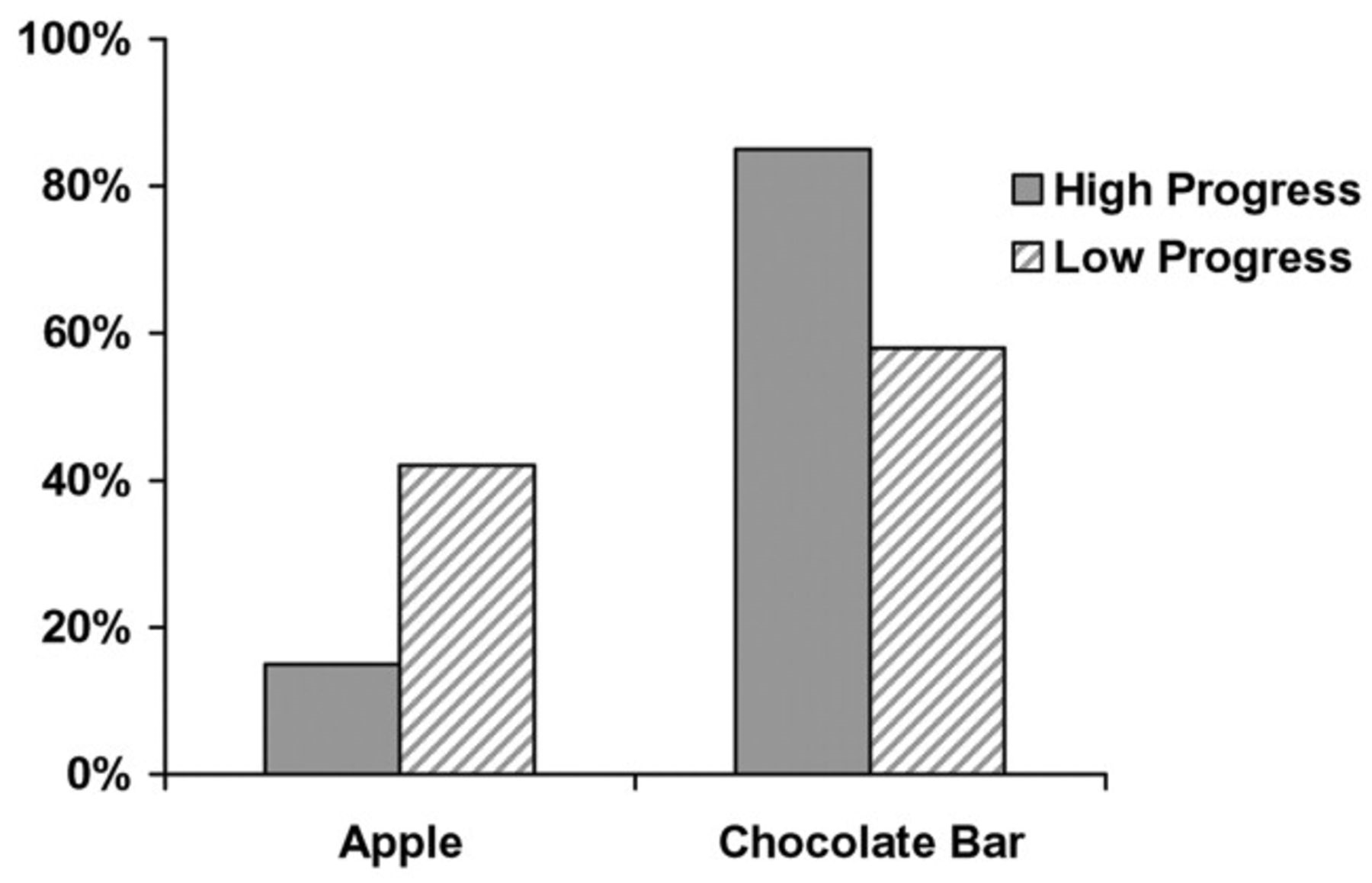 J Consum Res, Volume 32, Issue 3, December 2005, Pages 370–377, https://doi.org/10.1086/497548
The content of this slide may be subject to copyright: please see the slide notes for details.
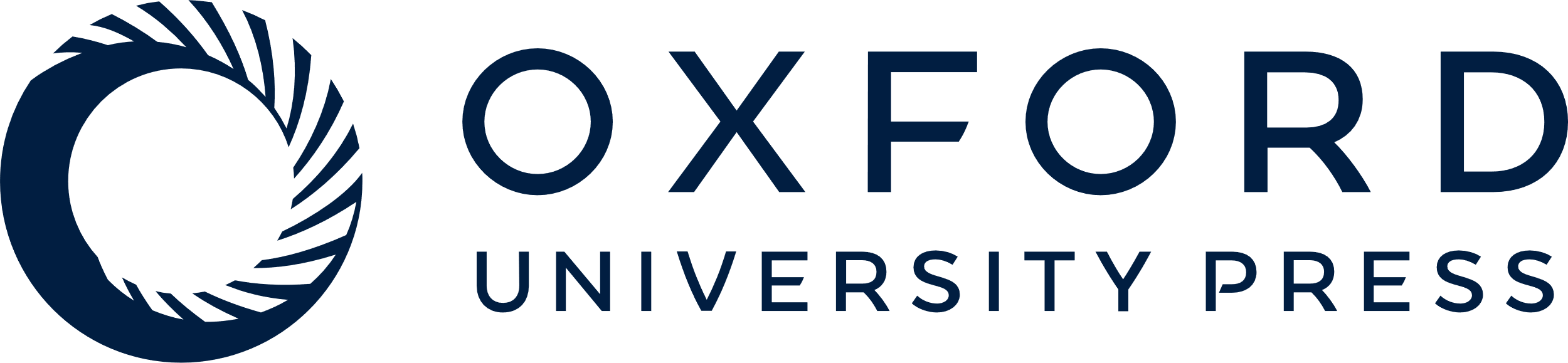 [Speaker Notes: Figure 1 Choosing an apple versus a chocolate bar as a function of perceived progress toward the goal of weight loss


Unless provided in the caption above, the following copyright applies to the content of this slide: © 2005 by JOURNAL OF CONSUMER RESEARCH, Inc.]